قولوا للصديق خير
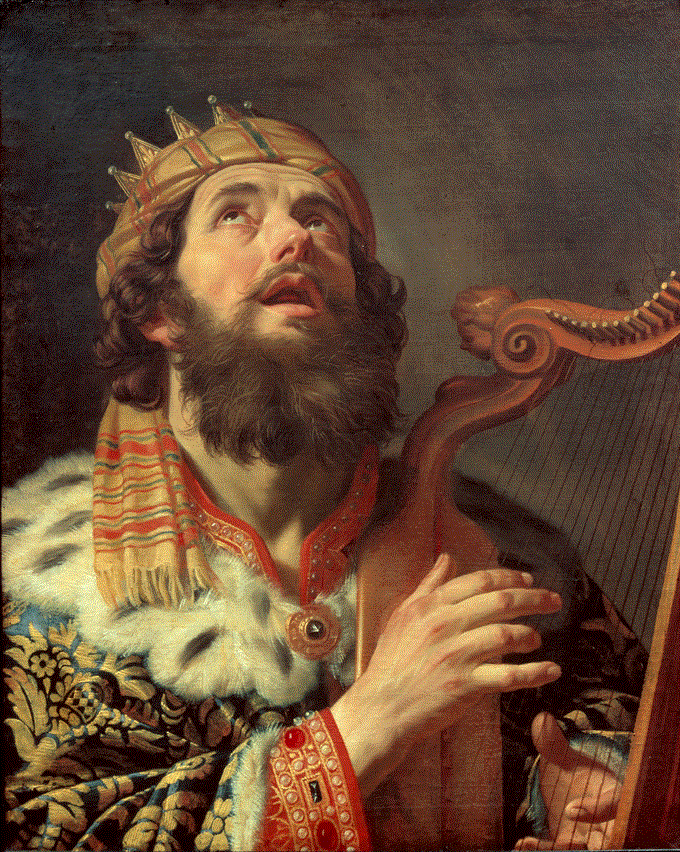 ربك فى ايديه السلطان
مهما ان كان  الأمر خطير
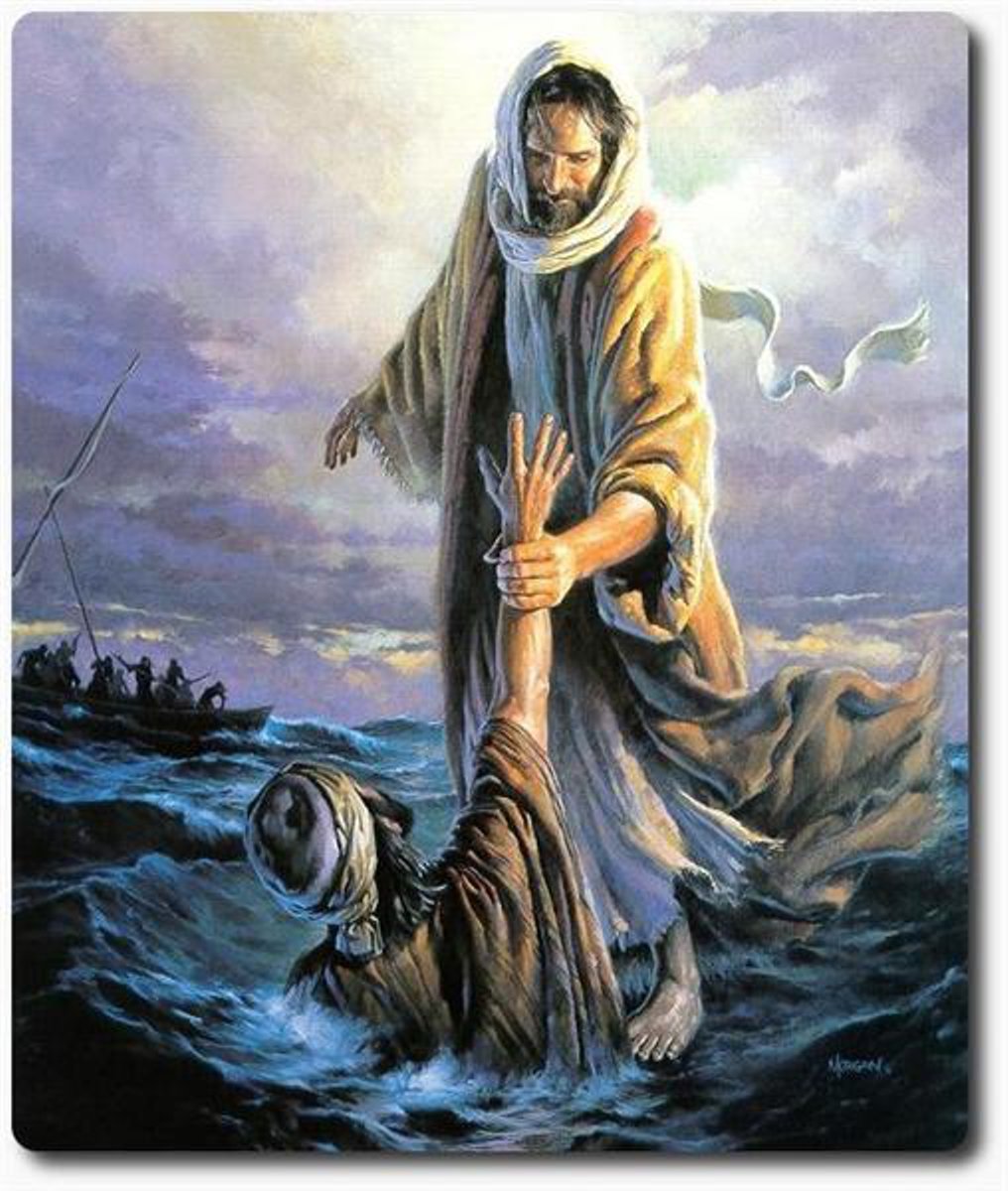 تحت جناح الرب أمان
باعت حالاً تلغراف
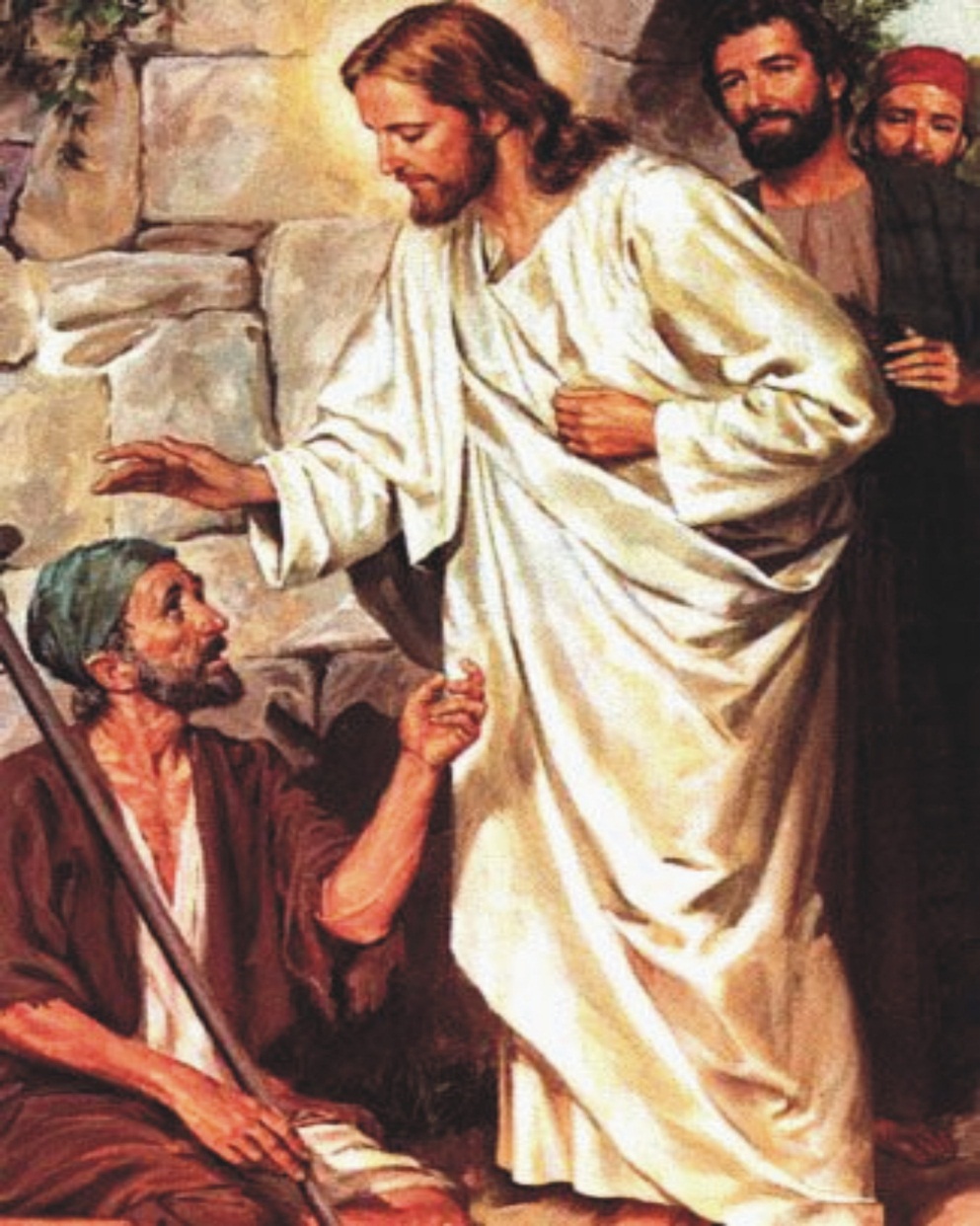 بيقولك ايه يابني تخاف
ده انت رعية في وسط خراف
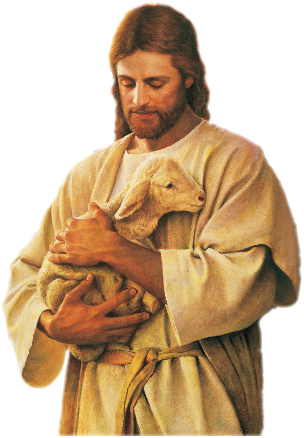 هي قطيعي اللي انا بحميه
قولوا للصديق رنم
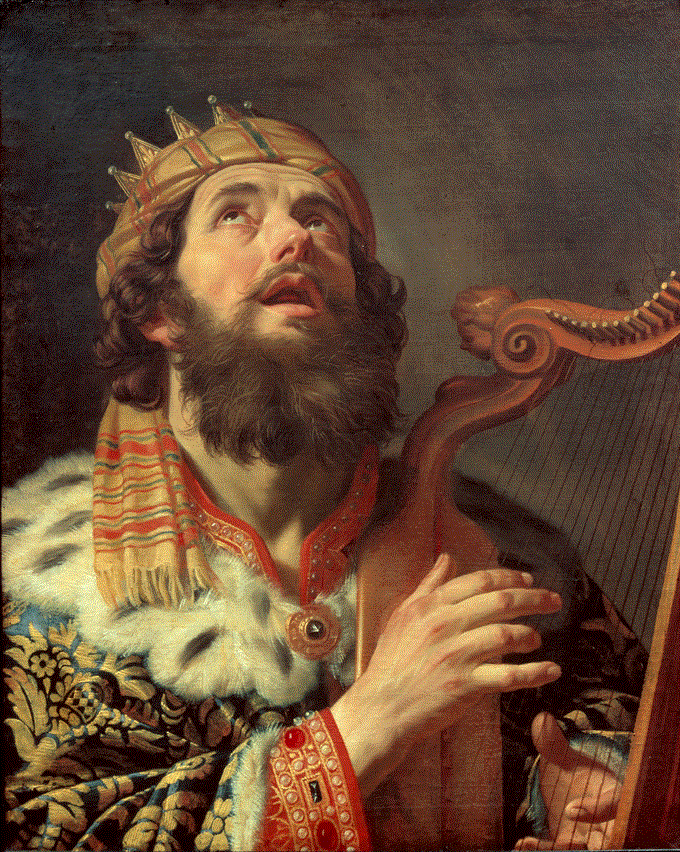 وارفع رأسك كده فرحان
تحت صليبك لو متألم
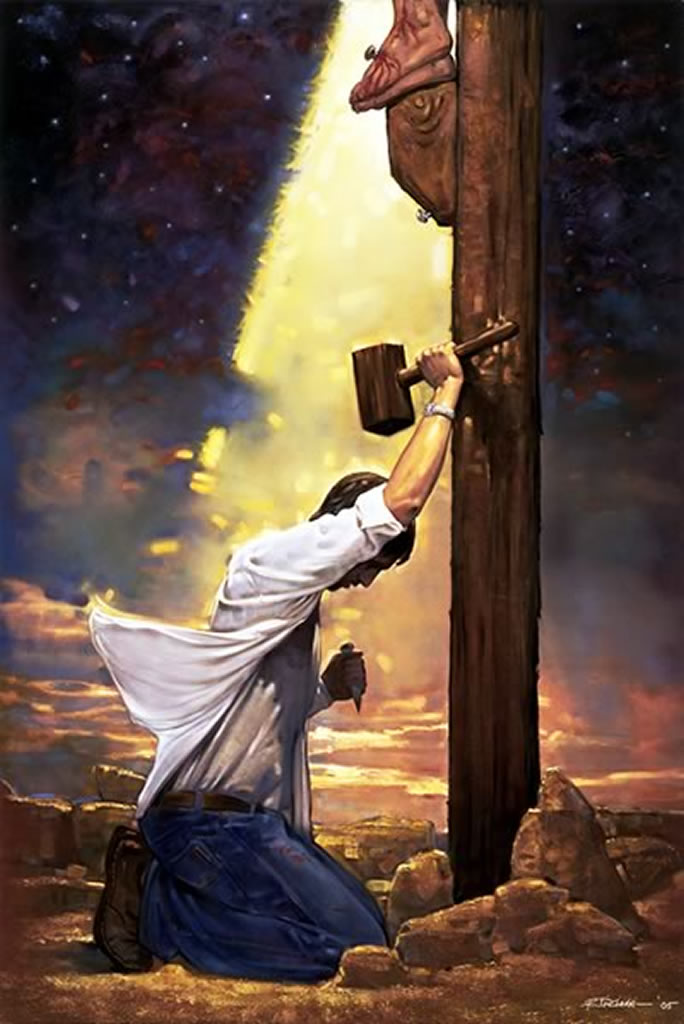 فجر قيامتك بكره يبان
باعت حالاً تلغراف
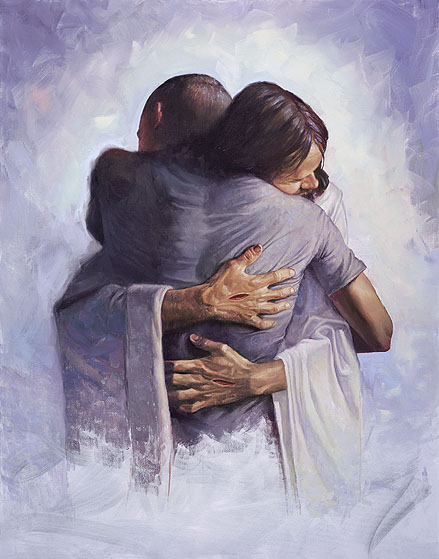 بيقولك ليه يابنى تخاف
ده انت رعية فى وسط خراف
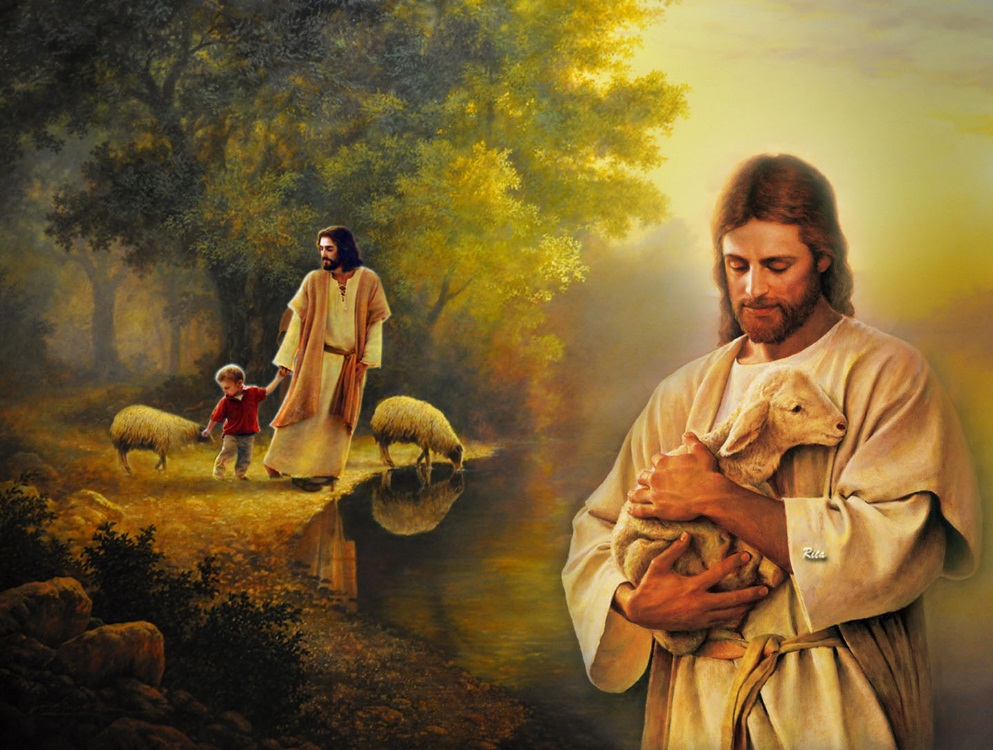 هى قطيعى اللى انا بحميه
قولوا للصديق عود
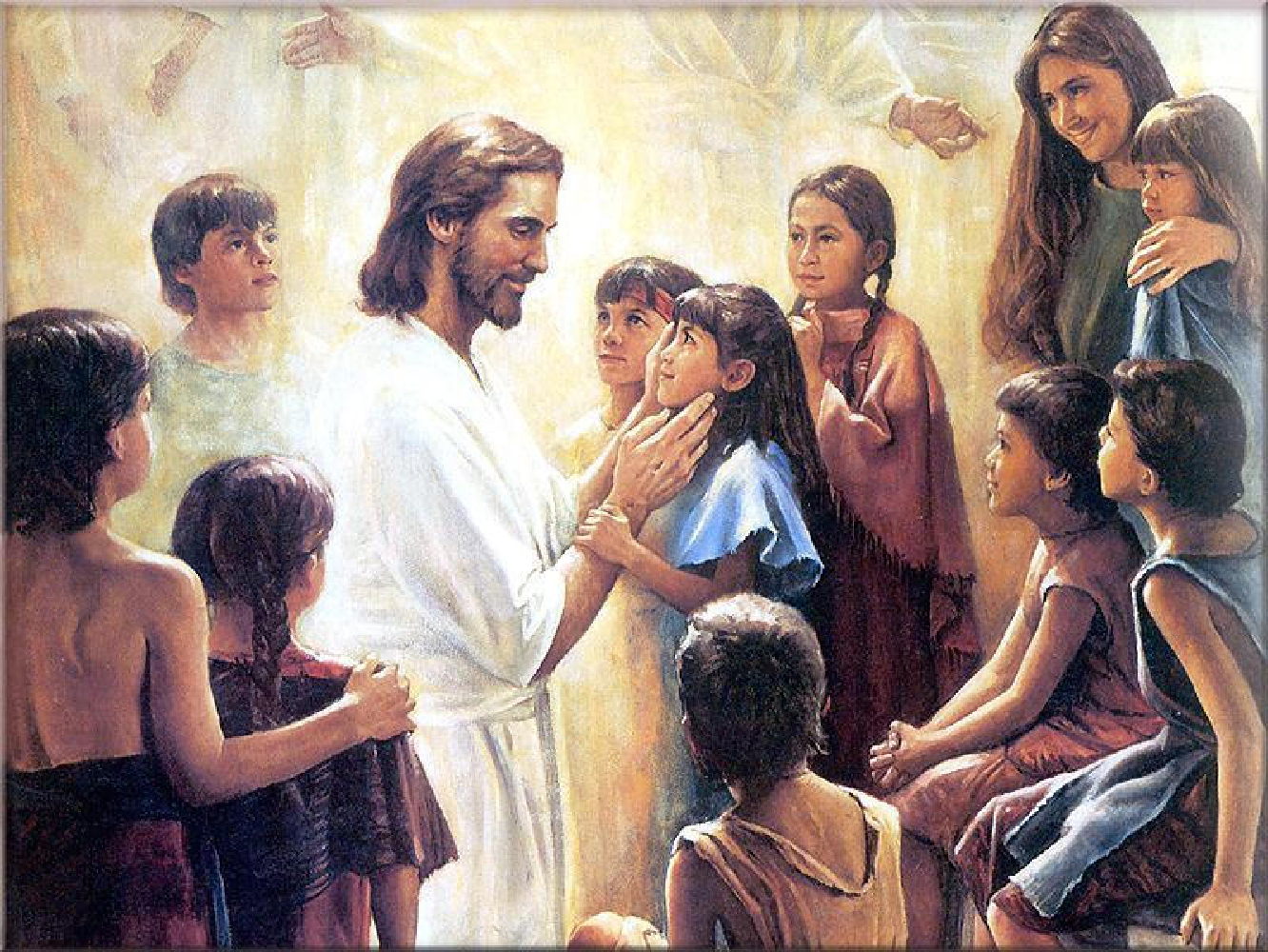 واتذكر ماضى الإحسان
هل من مرة اتمنع القوت
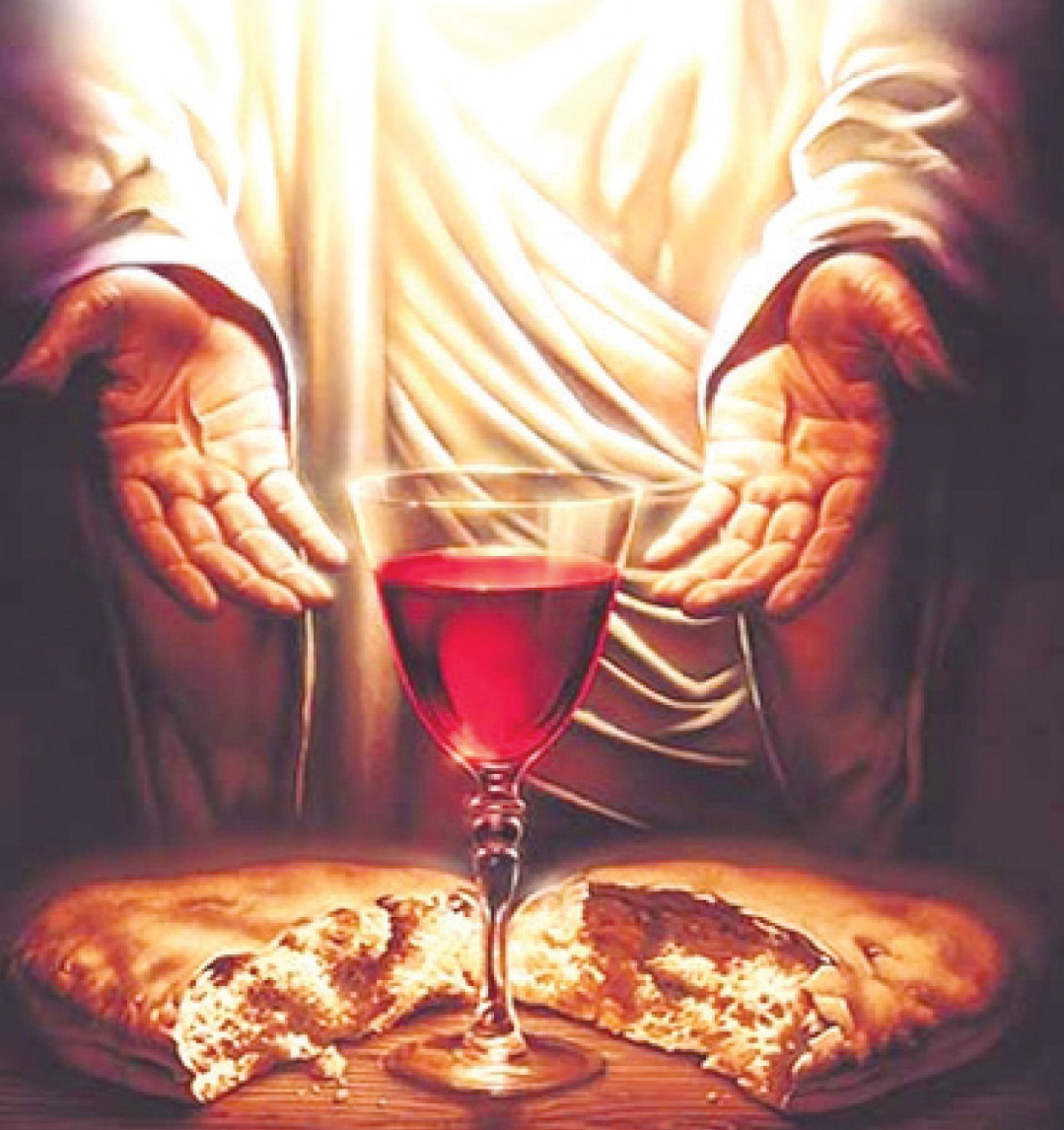 او بيت فى يوم جوعان
باعت حالاً تلغراف
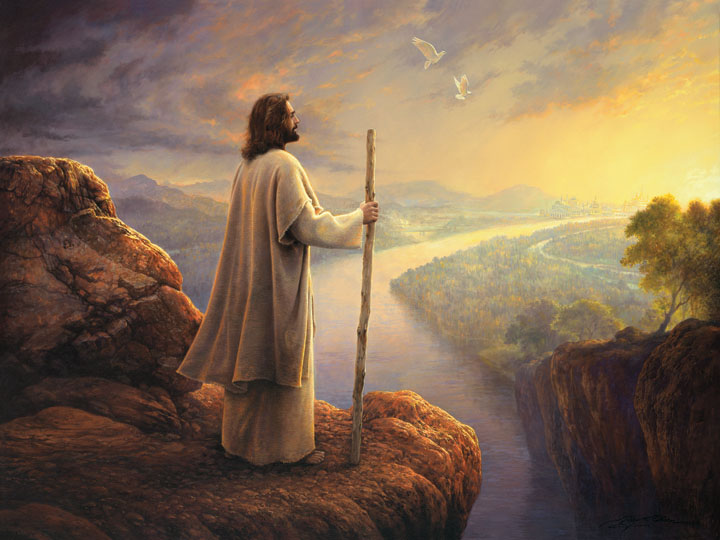 بيقولك ليه يابنى تخاف
ده انت رعية فى وسط خراف
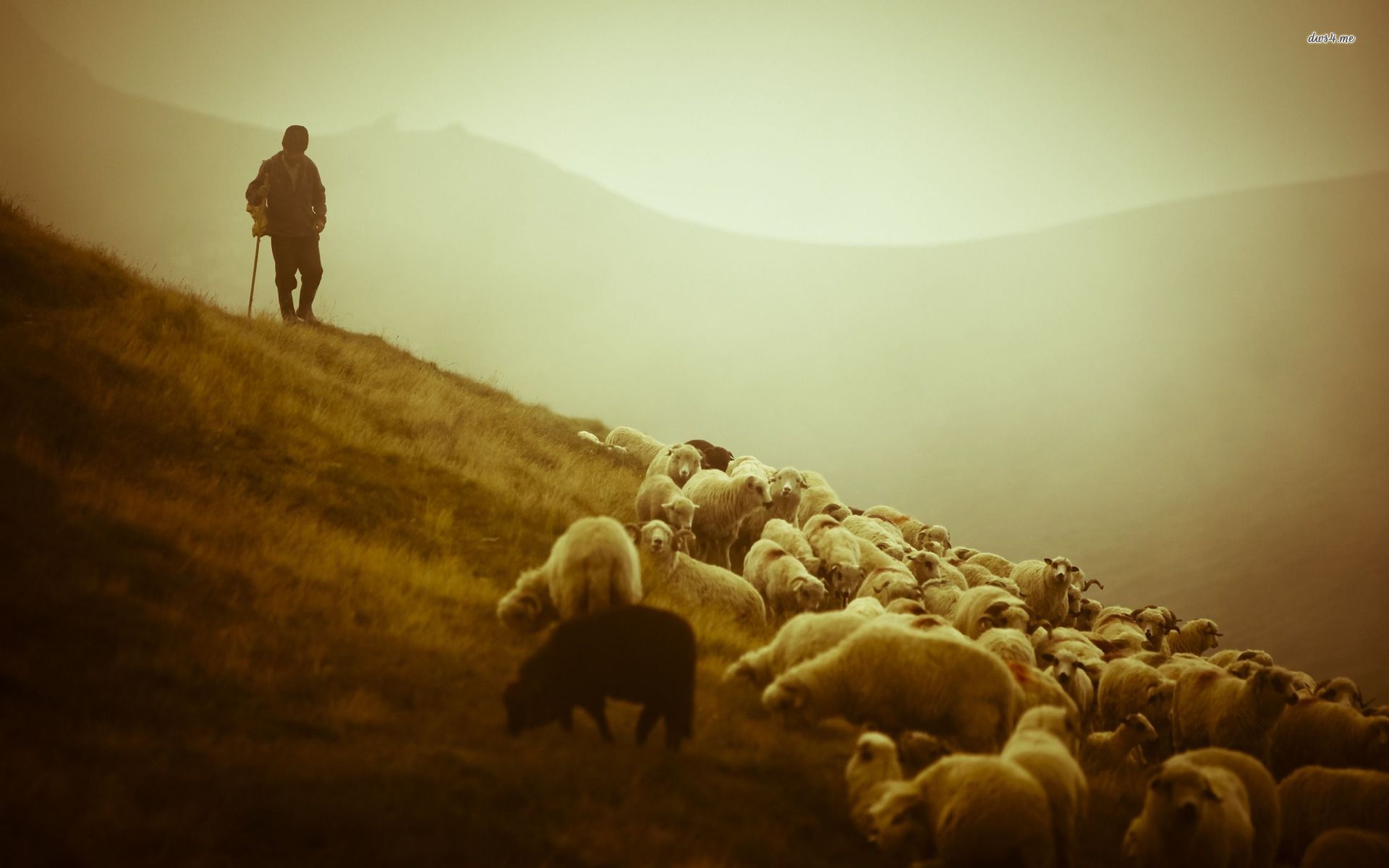 هى قطيعى اللى انا بحميه
قولوا للصديق خير
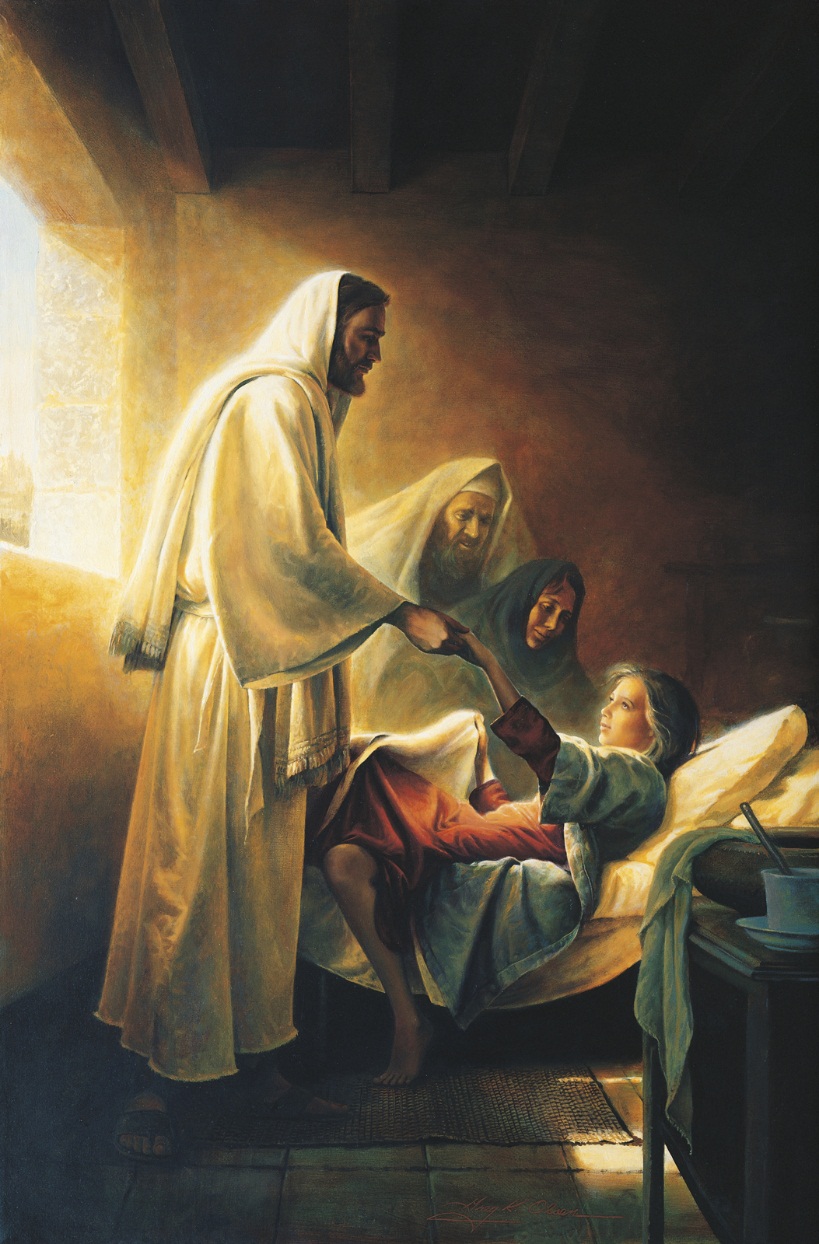 وانت فى مرضك او تعبان
ظرفك لو كان صعب خطير
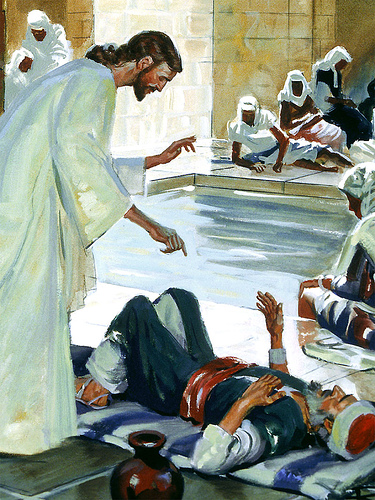 شوف الخير جواه بيبان
باعت حالاً تلغراف
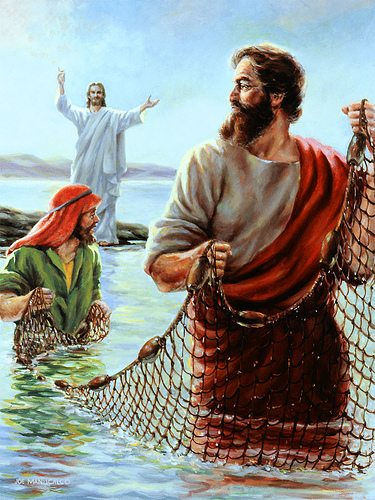 بيقولك ليه يابنى تخاف
ده انت رعية فى وسط خراف
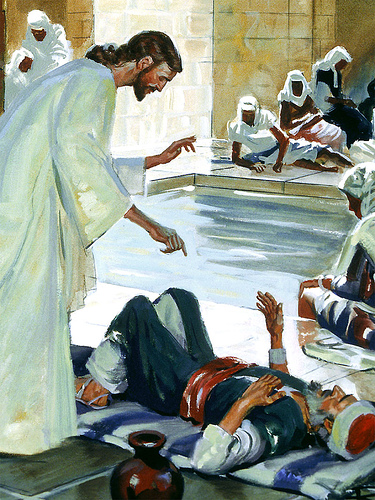 هى قطيعى اللى انا بحميه